Güz Yarıyılı Ders Kayıt
Hakkında…
Değerli öğrenciler, 2020-2021 Öğretim Yılı Güz Yarıyılı ders kayıtları 28 Eylül- 2 Ekim 2020 tarihleri arasında yapılacaktır.
Dersler 5 Ekim 2020 tarihinde DYS üzerinden uzaktan öğretim yöntemi ile yapılacaktır.
İkinci öğretim, ikinci üniversite ve artık yıl (üçüncü ve üzeri yıl) okuyan öğrenciler harçlarını yatırmadan (Türkiye Ekonomi Bankası)  ders kesinleştirme ve danışman onay işlemi yapılamamaktadır. 
İkinci sınıf ve üzeri olan öğrenciler varsa öncelikle altta kalan derslerini atamak zorundadırlar.
Her dönem için alınması gereken kredi miktarı maksimum 30 AKTS olup, altta dersi kalan ve genel not ortalaması 2:00 ve üzeri olan 2. sınıf öğrencilerine + 6 kredi hakkı daha tanınmıştır.
Yukarıdaki açıklamaları dikkate alarak, aşağıda tablolar şeklinde verilmiş olan 1. ve 2. sınıflar için Güz Yarıyılına ait  dersleri  tablonun başında verilen ders sayılarını da  dikkate alarak kayıtlarınızı oluşturunuz…
1. SINIF GÜZ YARIYILI (7 Zorunlu, 3 seçmeli)
Notlar:
 1- (*) : Bu dersi tüm öğrenciler seçecektir.
 2- (**): Bu derslerden iki tanesi seçilecektir.
2. SINIF GÜZ YARIYILI ( 7 Zorunlu & Seçmeli , 3 Seçmeli)
Notlar: 
1- Öncelikli olarak alttan kalan ders varsa onlar alınacaktır.
2- (*) : Bu dersleri tüm öğrenciler alacaklardır.
3- Beden ve Resim derslerinden yalnızca biri seçilebilir.  
4- (**): Bu derslerden üç tanesi seçilecektir.
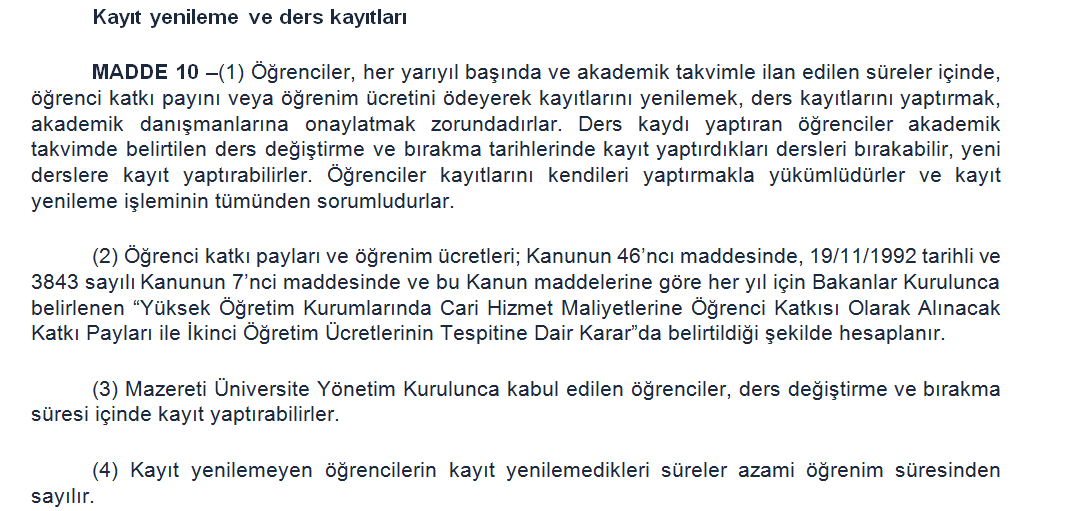